Современный кабинет химии
Работу выполнила:
Ученица 10А класса
Пьянкова Ева


Муниципальное общеобразовательное бюджетное учреждение 
средняя общеобразовательная школа №14 города Сочи имени Героя Советского Союза Сьянова Ильи Яковлевича
Актуальность
Модернизация кабинета направлена как на развитие, так и на создание нового пространства для проведения лабораторных работ.
Техническое обеспечение не в полной мере соответствует требованиям современной образовательной деятельности.
Отсутствие материальных возможностей для  обновления кабинета химии
Проблема отсутствия ресурсов для организации функционального зонирования пространства кабинета
Проблема
1. Произвести замеры  помещения для  рациональной планировки специализированной мебели
 
2.Составить смету расходов для комплектования кабинета специализированной мебелью для организации рабочих мест учителя и учащихся и рациональной системы хранения учебного оборудования;

3.Оформить функционально-значимый интерьер учебного кабинета.

4.Привлечь необходимые ресурсы для реализации проекта
Задачи
Ожидаемые результаты
Совершенствование  умения работы с химическими препаратами, различными видами химических реакций;
Развитие мотивации к изучению химии  участников образовательных отношений.
Оснащение кабинета химии школы лабораторными столами для учебной деятельности, новой мебелью.
Фотографии кабинета:
Станет:
Было:
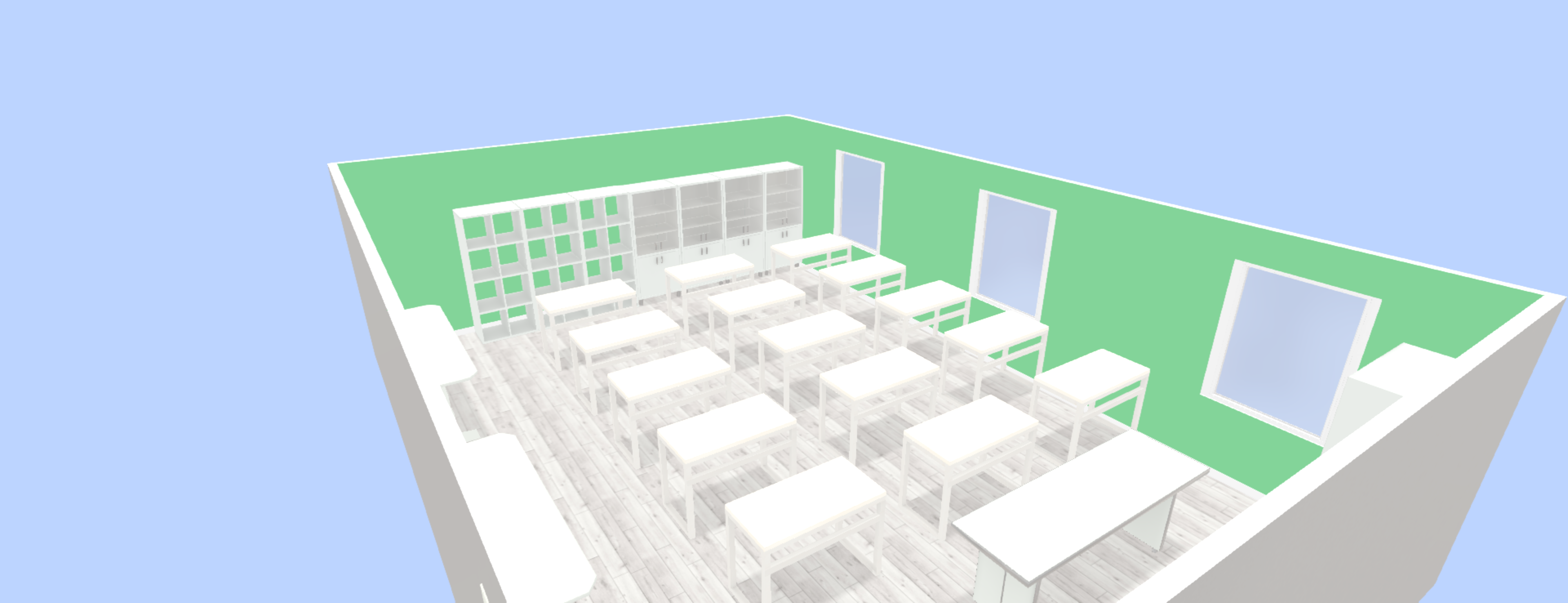 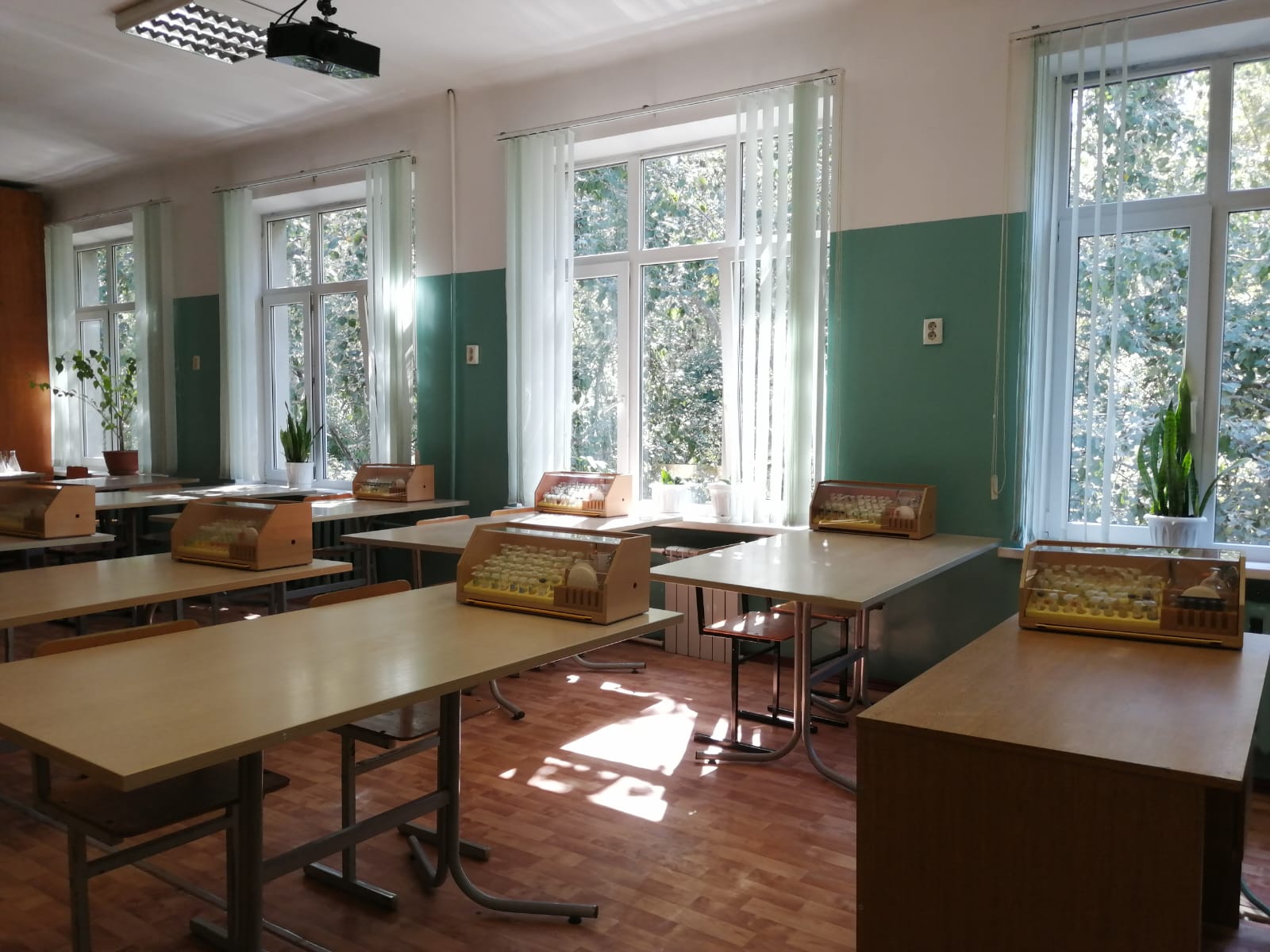 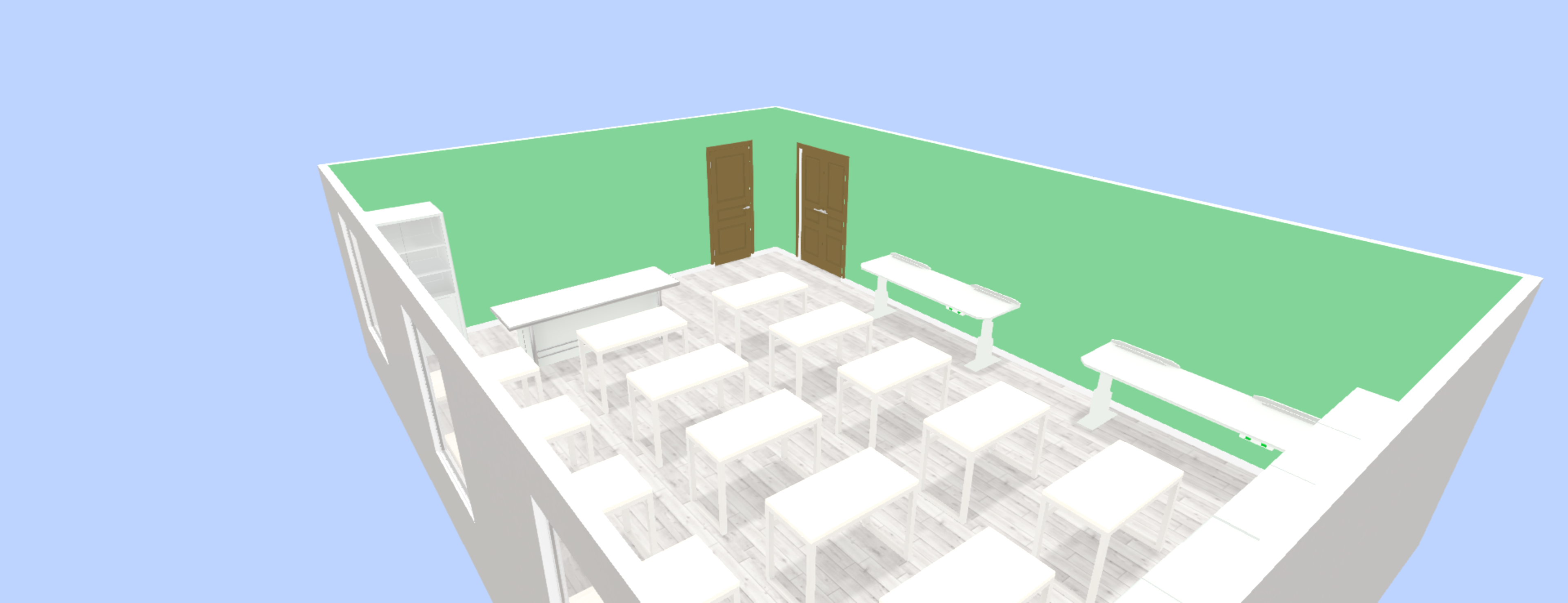 В планах:
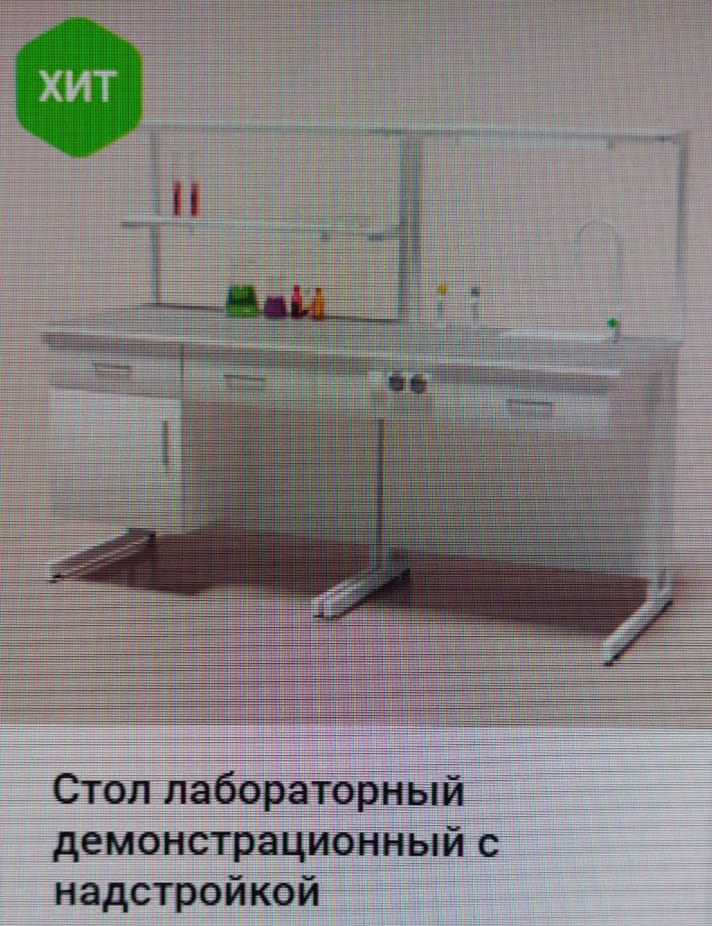 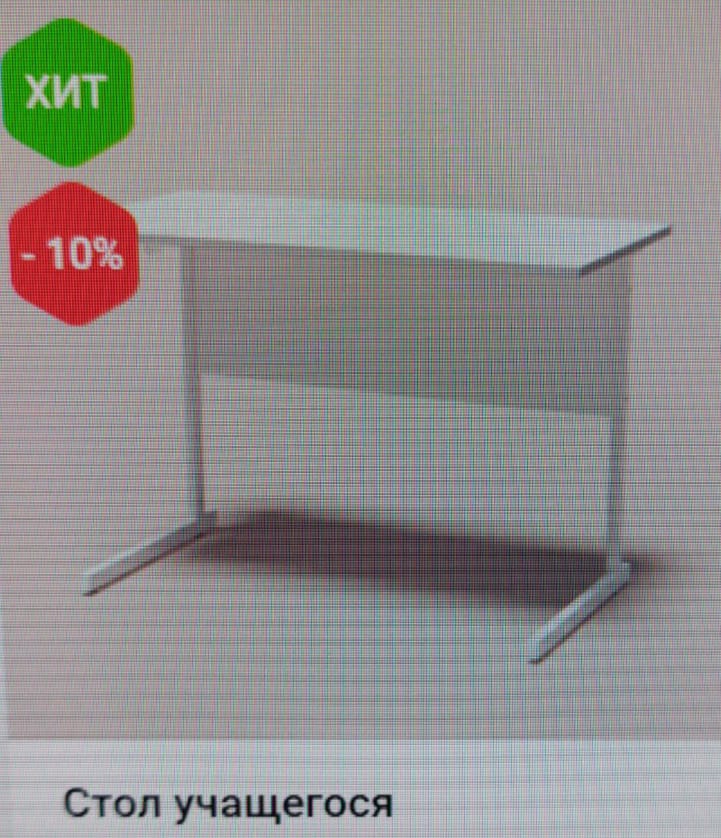 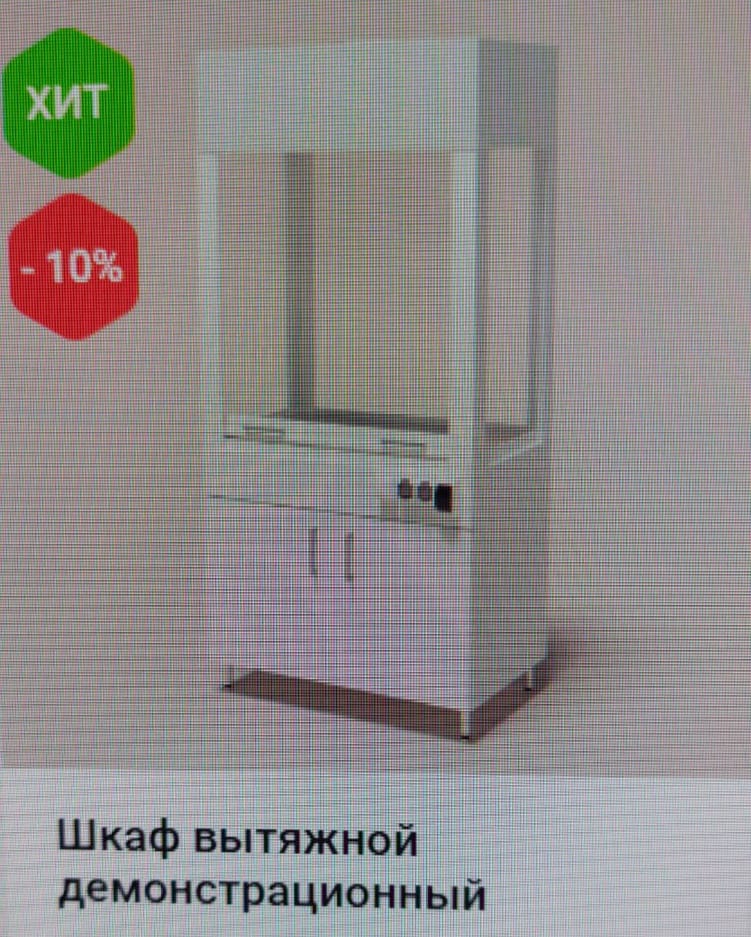 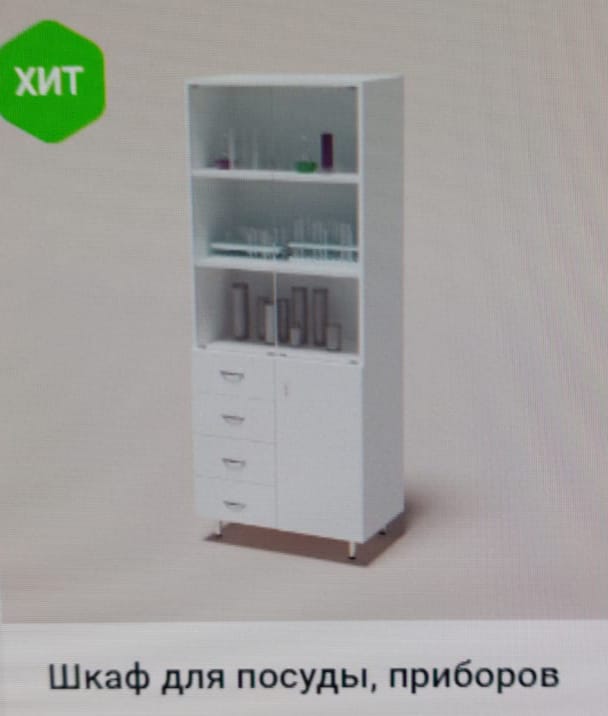 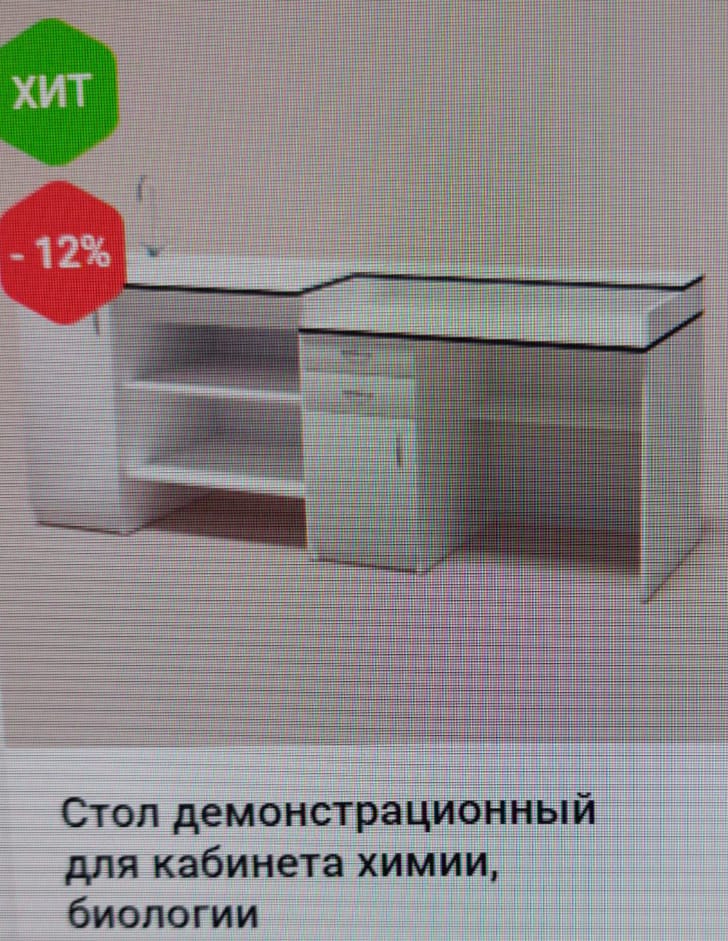 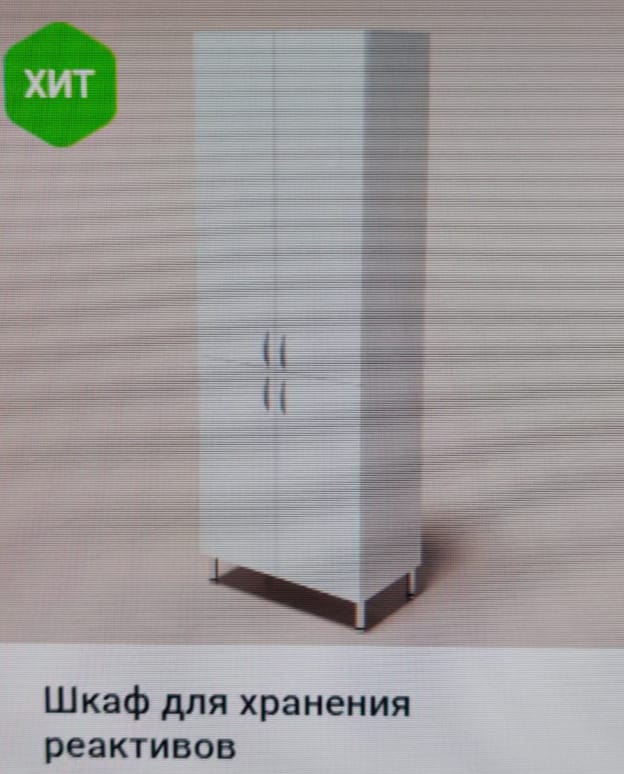 Заключение
Современный  кабинет химии представляет собой особую развивающую среду, позволяющую реализовывать цели, ценности и принципы личностно-ориентированного и системно-деятельностного подхода. 
Оснащение кабинета химии школы лабораторными столами для учебной деятельности, новой мебелью способствует развитию мотивации к изучению химии  участников образовательных отношений а так же  совершенствованию  умения работы с химическими препаратами, различными видами химических реакций; 
 Итоговая стоимость проекта 834370 руб
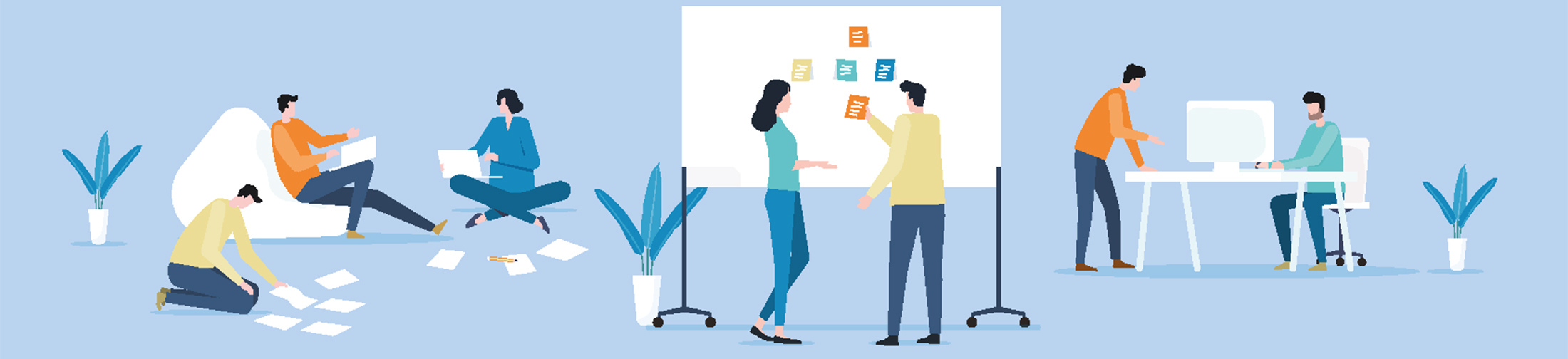 Спасибо за внимание!